2021
2022
Virtual Classroom ASD-N
At home K to 2, 
Literacy and Numeracy
Morning Routine
Wake up before 9AM
2
Literacy and Numeracy
At Home Learning
Recommendations for learning: in grade 1 French Immersion

approx. 25 minutes a day for literacy
  20 minutes for numeracy
ASD-N K to 2
3
Morning Routine
Soft Start: Choose an activity
Kindness Activity
Walk outside 
Help cooking Breakfast
Coloring
Puzzle
ASD-N K to 2
4
10Am
Literacy
ASD-N K to 2
5
Mid Morning
Numeracy
Math Time
 Counting up to 20 in French -  see my teacher page (video)
Compte à rebours (count backward)
 Les formes géométriques (shapes)
ASD-N K to 2
6
Lunch
Wash hands and have a healthy lunch!
7
1pm to 1:30
Quiet Time
Choices
Reading
Puzzles
Nap
Drawing
ASD-N K to 2
8
Afternoon
Creative Time
Lego
Drawing
Scrapbook
Seasonal Crafts
Baking
ASD-N
9
Late Afternoon
Fresh Air and Exercise
Bedtime
8AM
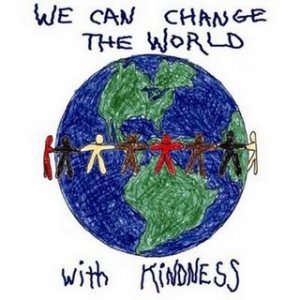 ASD-N K to 2
12